Презентация непосредственной   образовательной деятельности для подготовительной группы по теме «Круговорот воды в природе» с использованием электронных образовательных ресурсов Составитель: воспитатель ГБДОУ № 4                                             Литвинова Л.А.
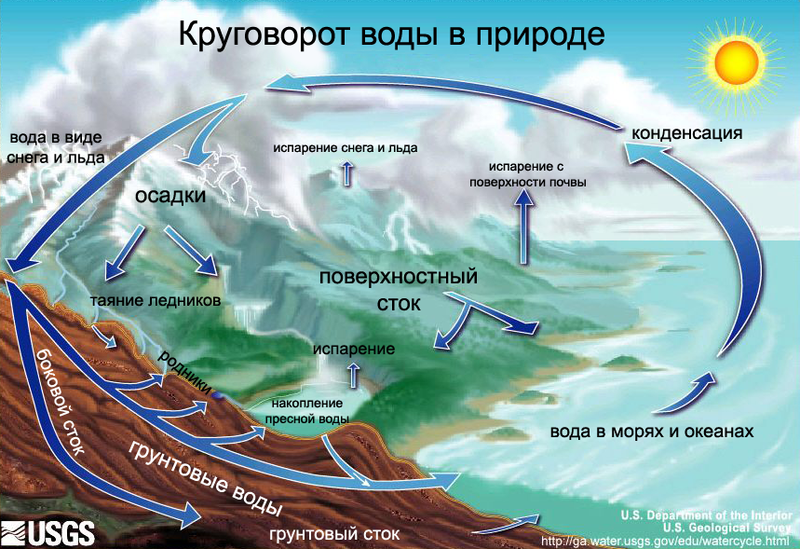 Моря теряют из-за испарения больше воды, чем получают с осадками, на суше — положение обратное. Вода непрерывно циркулирует на земном шаре, при этом её общее количество остаётся неизменным.
Три четверти поверхности земного шара покрыты водой. Водную оболочку Земли называют гидросферой. Большую ее часть составляет соленая вода морей и океанов, а меньшую — пресная вода озер, рек, ледников, грунтовые воды и водяной пар.
На земле вода существует в трех агрегатных состояниях: жидком, твердом и газообразном.